Figure 10  The axial velocity vz (0 + , 10 kpc) in simulation units vref = 200 km s ...
Mon Not R Astron Soc, Volume 423, Issue 3, July 2012, Pages 2153–2161, https://doi.org/10.1111/j.1365-2966.2012.21027.x
The content of this slide may be subject to copyright: please see the slide notes for details.
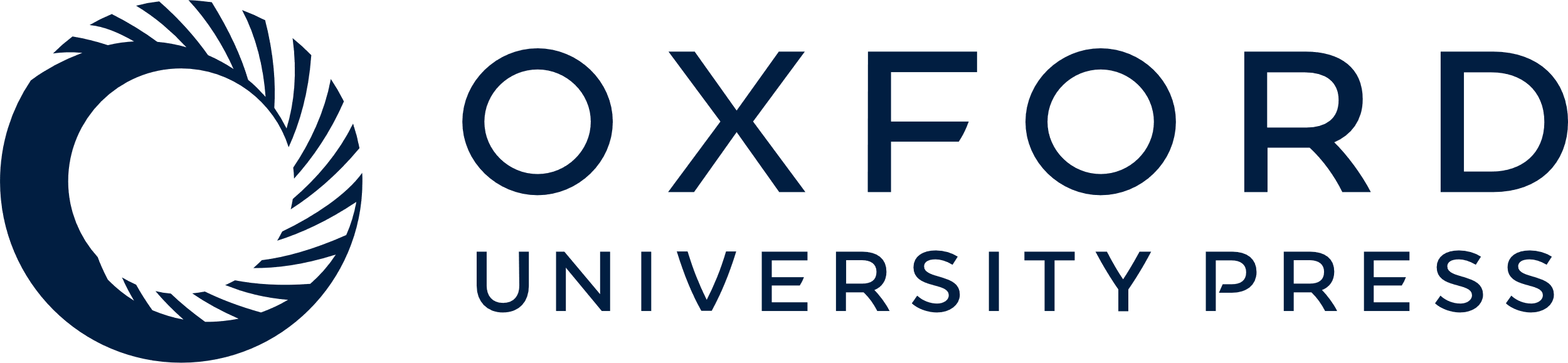 [Speaker Notes: Figure 10  The axial velocity vz (0 + , 10 kpc) in simulation units vref = 200 km s −1 with Γ 0 , at a time t ∼ 10 2 Myr. 


Unless provided in the caption above, the following copyright applies to the content of this slide: © 2012 The Authors Monthly Notices of the Royal Astronomical Society © 2012 RAS]